Vitamins and minerals
Fibre
Repair body tissues and growth of new cells.
Energy source, provide insulation and protect organs from damage.
Friday, 04 September 2020
GOOD PROGRESS
Name each food test, what they test for and their colour changes.
Friday, 04 September 2020
FOOD TESTS
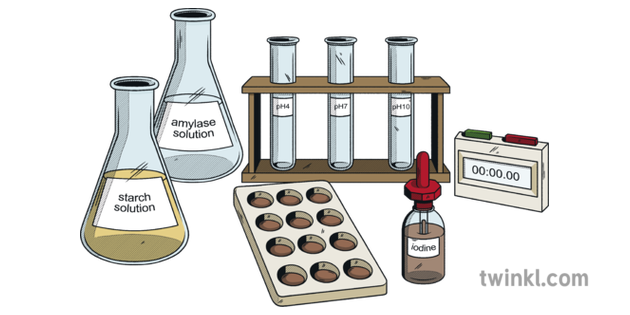 OUTSTANDING PROGRESS
Describe the errors and risks of the practical
Interpret a set of results to identify the nutrients present in a food
WORD CONSCIOUSNESS
Starch – A carbohydrate occurring widely in plant tissue such as in cereals and potatoes
Lipid – Compounds of fatty acids including butter and oil
Protein – Long chain of amino acids. Meat, cheese, fish and eggs contain a lot of protein
Sugar – Sweet-tasting carbohydrates found in living tissues such as sugar cane
context
WHY ARE WE STUDYING FOOD TESTS REQUIRED PRACTICAL?

In the Foundation Combined Science (Trilogy) course this is 1 out of 12 required practicals you are expected to be familiar with for Paper 1.
Friday, 04 September 2020
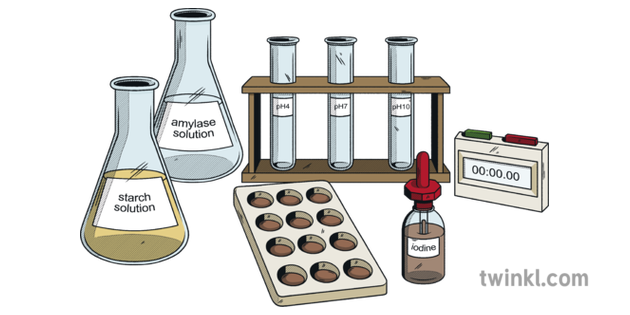 CARRY OUT FOOD TESTS RP
Food Tests - GCSE Science Required Practical
Colourless  Cloudy (Milky)
Test for starch
Benedict’s solution
Test for lipids
Brown  Blue / black
Iodine solution.
Test for protein
Biuret solution
Blue  Brick red
Test for sugars
Ethanol
Blue  Purple
[Speaker Notes: Print]
Colourless  Cloudy (Milky)
Test for starch
Benedict’s solution
Test for lipids
Brown  Blue / black
Iodine solution.
Test for protein
Biuret solution
Blue  Brick red
Test for sugars
Ethanol
Blue  Purple
[Speaker Notes: Print – Draw lines or colour code to match the component being tested to the method and colour change]
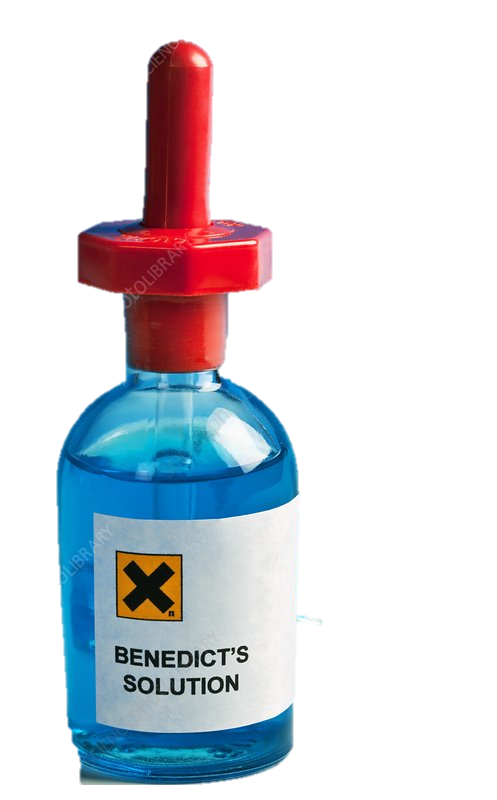 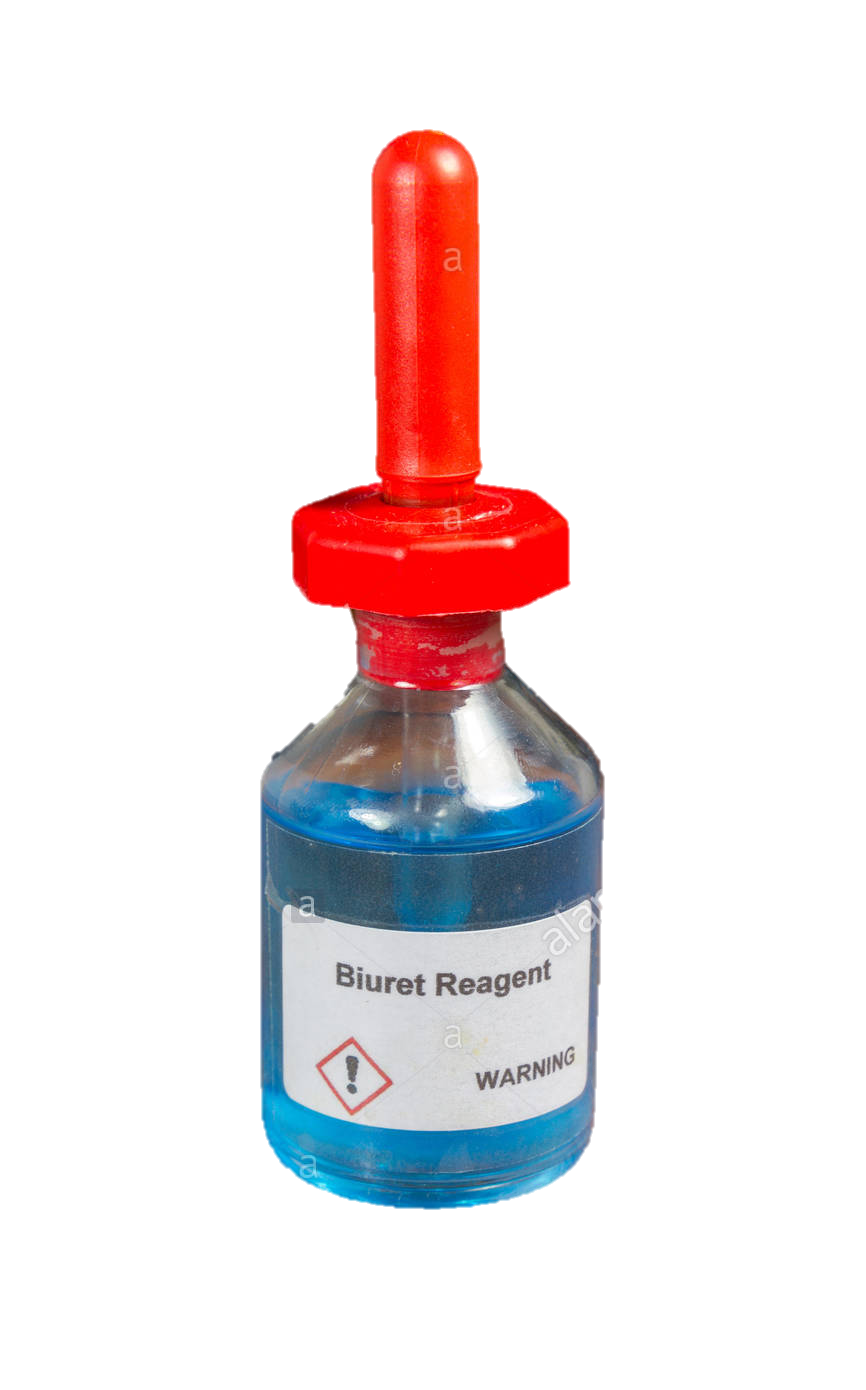 BENEDICT’S SOLUTION = Brick-red precipitate: Positive result showing the presence of glucose (sugar)
BIURET REAGENT = Purple/violet colour: Positive result showing the presence of protein
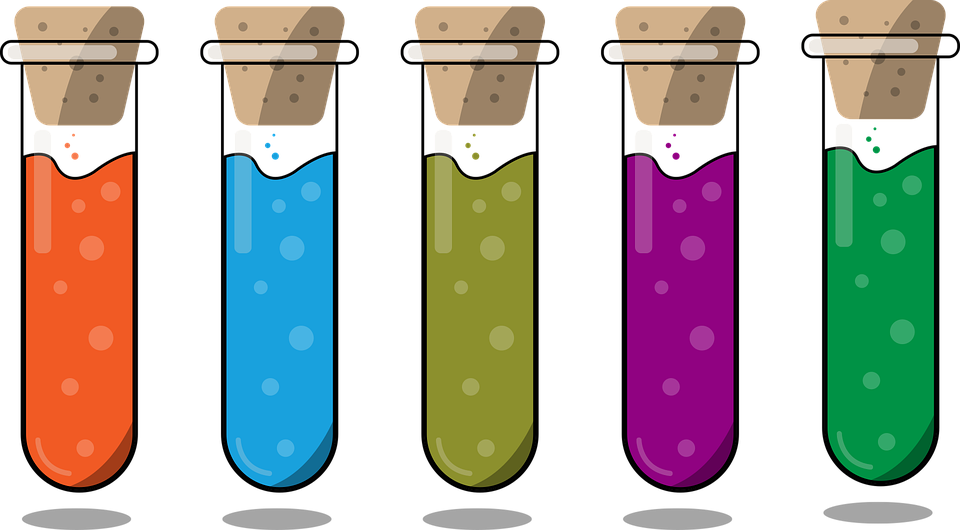 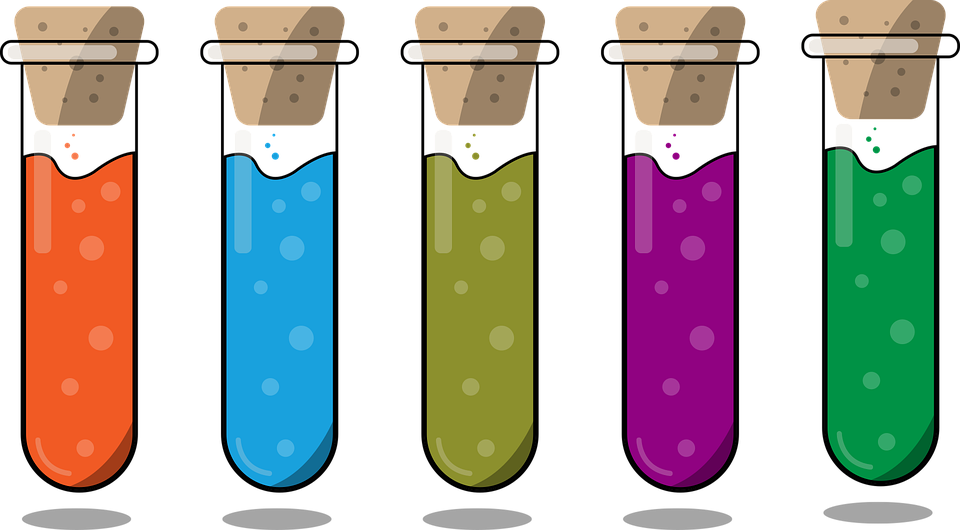 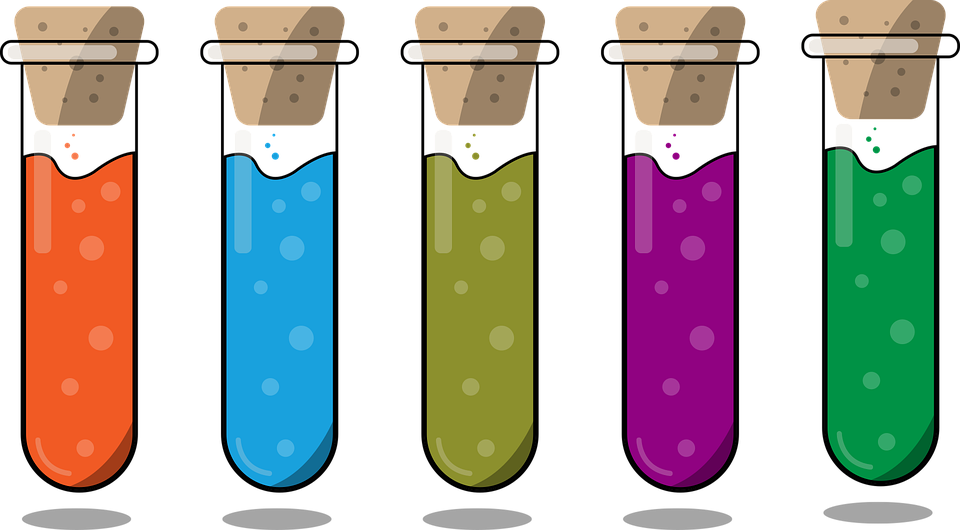 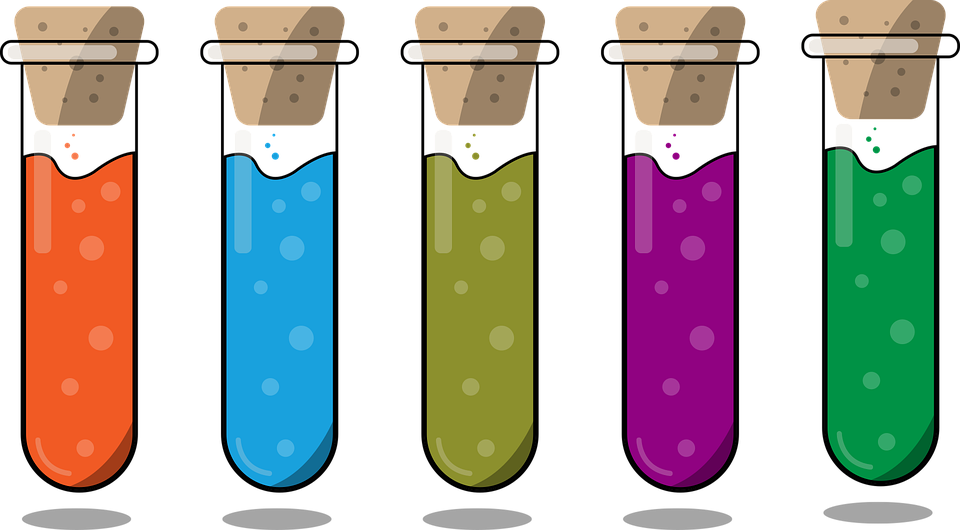 ETHANOL = Milky emulsion: Positive result showing the presence of lipids (fats)
IODINE SOLUTION = Blue/black colour: Positive result showing the presence of starch
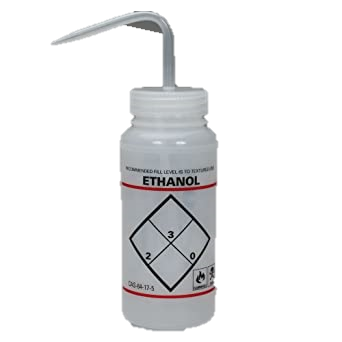 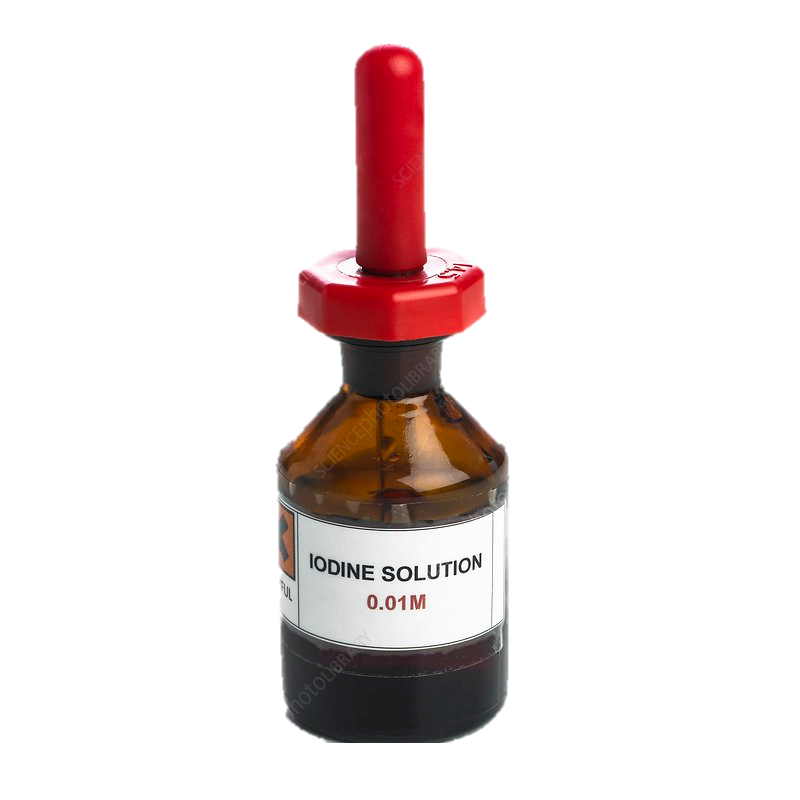 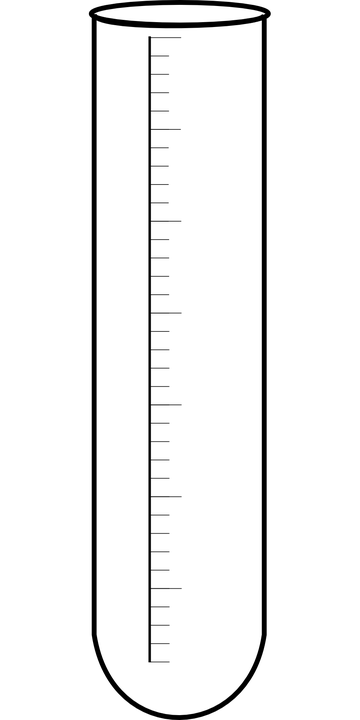 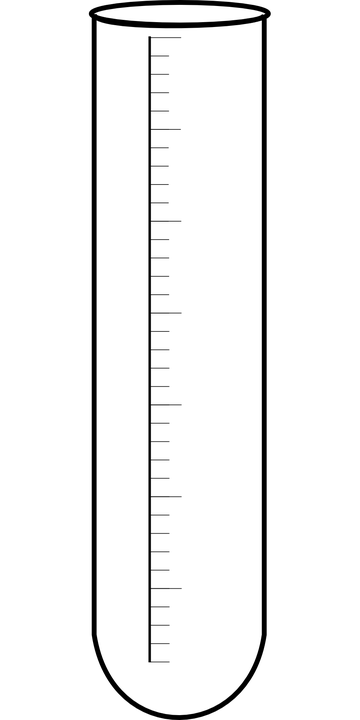 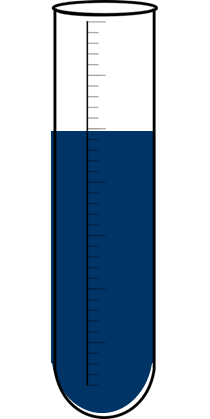 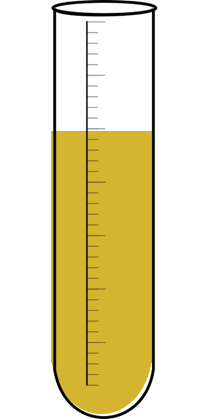 ACTIVITY
Put the information you have into a table.
Friday, 04 September 2020
ANSWERS
Friday, 04 September 2020
QUESTION
Explain what each colour indicates about the food
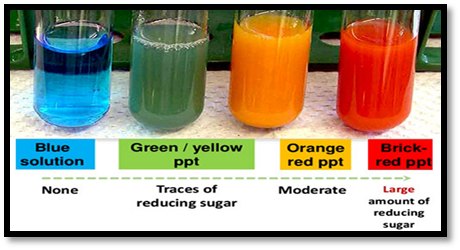 Blue = No glucose
Green = Small amount of glucose
Orange = Moderate/median amount of glucose
Brick red = Large amount of glucose
Friday, 04 September 2020
QUESTION
Provide 3 possible errors which may have caused anomalous results.   E.g.  The water bath may not have been at 80°C therefore the colour change may not have occurred
Examples of possible errors:
- incorrect volume/amount of sample used
incorrect volume/amount of reagent used
incorrect length of time left in water bath
human error when interpreting colour change
food colourings in food mask colour changes
Friday, 04 September 2020
EXAM STYLE QUESTIONS
List two risks associated with this investigation. [2]

This experiment required you to measure very small volumes of reagents. Suggest an appropriate piece of equipment you can use to measure very small volumes precisely. [1]

A student tested three foods using qualitative food tests. The results are shown in the table. 






For each of the food samples, list all the nutrients that are present. 
Food sample A. [1]
Food sample B. [1]
Food sample C. [1]
Friday, 04 September 2020
ANSWERS
List two risks associated with this investigation. [2]
Any two of the following:
Ethanol is flammable and could catch fire
Reagents could get into eyes or skin
Boiling water could cause burns
People could have food allergies

2.    This experiment required you to measure very small volumes of reagents. Suggest an appropriate piece of equipment you can use to measure very small volumes precisely. [1]
Pipette or syringe

3.    A student tested three foods using qualitative food tests. The results are shown in the table….
For each of the food samples, list all the nutrients that are present. 
Food sample A. [1]		Protein and lipid
Food sample B. [1]		Starch and glucose
Food sample C. [1]		Glucose and protein
Friday, 04 September 2020
Plenary: Who want to be a millionaire
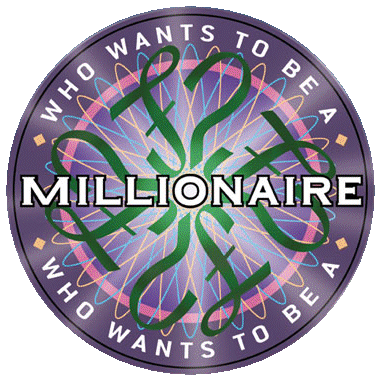 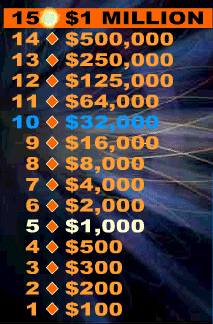 £100
1. Which of these is a nutrient in our food?
Carbohydrate
Fertiliser
A:
B:
Indicator
Alkali
C:
D:
£300
2. Which of these tests for starch?
Ethanol
Benedict’s
A:
B:
Iodine
Biuret
C:
D:
£1000
3. What colour change would you expect 
to see if a food contained protein?
Blue
Purple
A:
B:
Red
Black
C:
D:
£4000
4. How would you test for fats?
Using ethanol
Using biuret
A:
B:
Using Benedict’s
Using iodine
C:
D:
£16,000
5. What colour would you see if a substance
 didn’t contain sugar?
Red
Blue
A:
B:
Orange
Green
C:
D:
£64,000
6. What does Biuret test for?
Proteins
Fats
A:
B:
Carbohydrates
Glucose (sugar)
C:
D:
£250,000
7. What does iodine test for?
Glucose (sugar)
Fats
A:
B:
Carbohydrates
Starch
C:
D:
£1 million
8. How do you test for glucose (sugar)?
Add Benedicts’
Add biuret
A:
B:
Add Benedict's and heat
Add Proteins
C:
D:
HOMEWORK
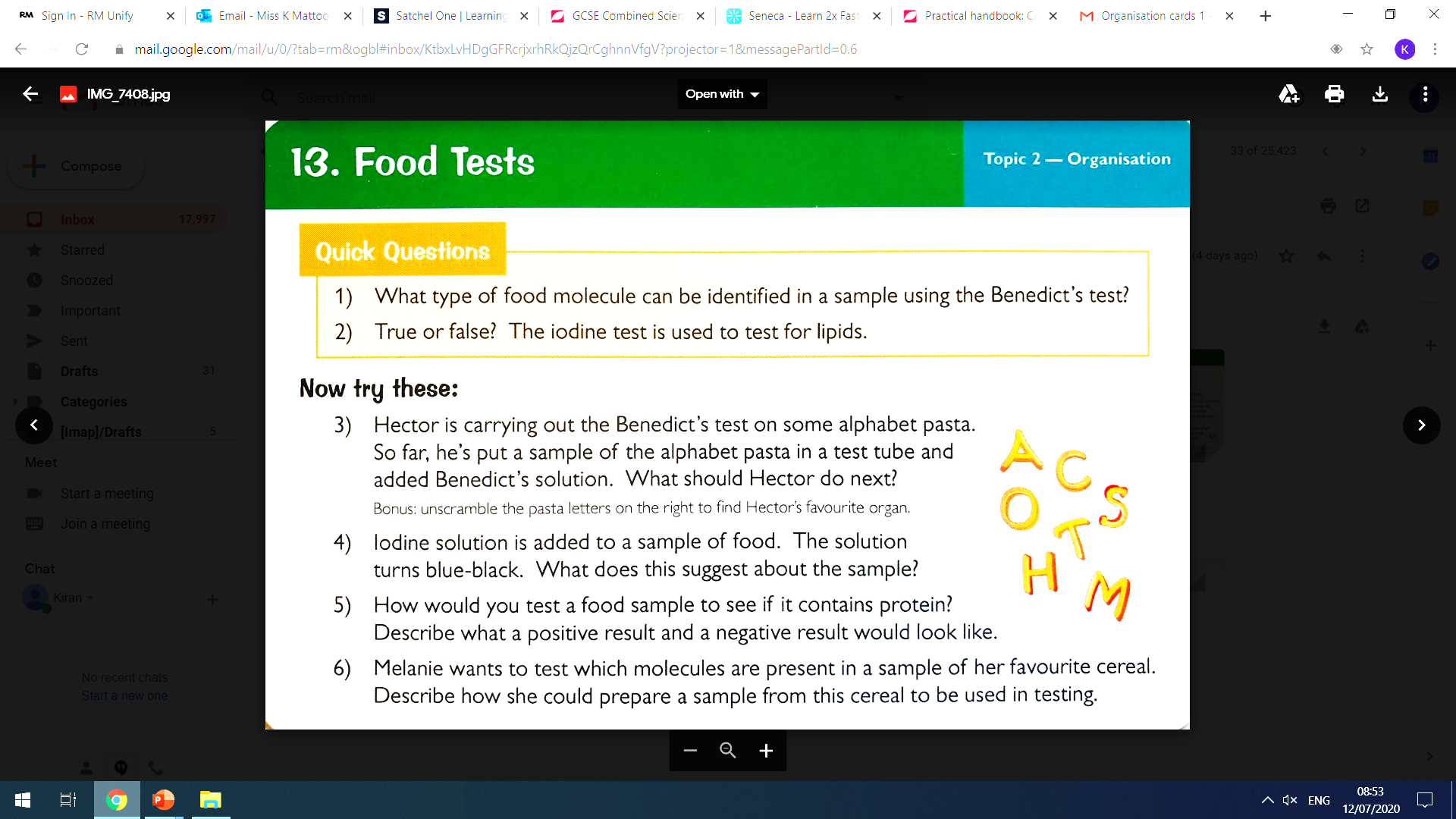 Friday, 04 September 2020